２部　
指摘件数が多い事項
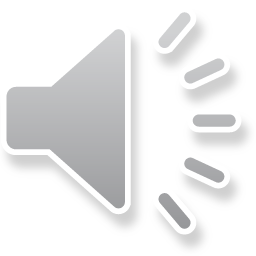 1部   令和6年度報酬改定のポイント
２部   指摘件数が多い事項
①虐待防止措置未実施減算（新設）
②身体拘束廃止未実施減算（見直し）
③業務継続計画未策定減算（新設）
④情報公表未報告減算（新設）
①虐待の防止に関すること
②身体拘束等適正化に関すること
③業務継続計画（BCP）関連
④感染症まん延防止に関すること
⑤秘密保持に関すること
⑥介護給付費の額に係る通知等に関すること
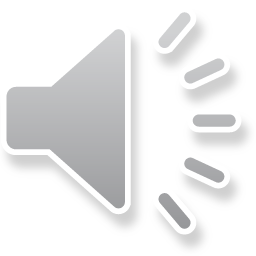 過去の運営指導で指摘件数が多い事項
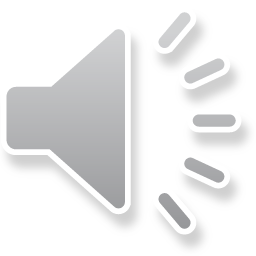 過去の運営指導で指摘件数が多い事項
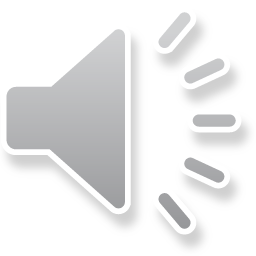 指摘件数が多い事項について
～「障害福祉サービス」と「介護サービス（訪問介護）」の共通点と相違点～
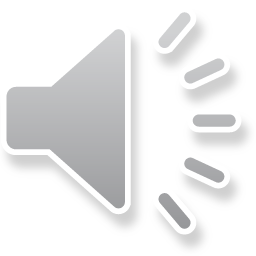 指摘件数が多い事項について
～「障害福祉サービス」と「介護サービス（訪問介護）」の共通点と相違点～
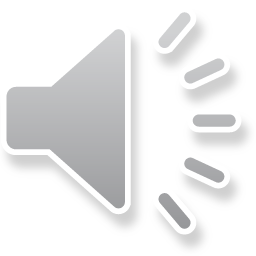 ２部　指摘件数が多い箇所
指導検査のポイント
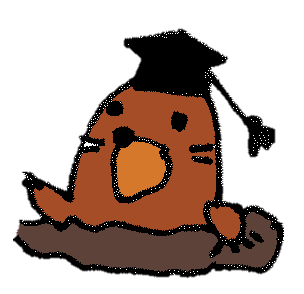 ①虐待の防止に関すること
虐待防止委員会を開催していない、実施記録が明確でない。
委員会に併せて「虐待防止研修」を実施することも可能ですが、あくまで委員会は委員会、研修は研修としての実施が必要です。議事録等はこのことを踏まえた上で作成する必要があります。
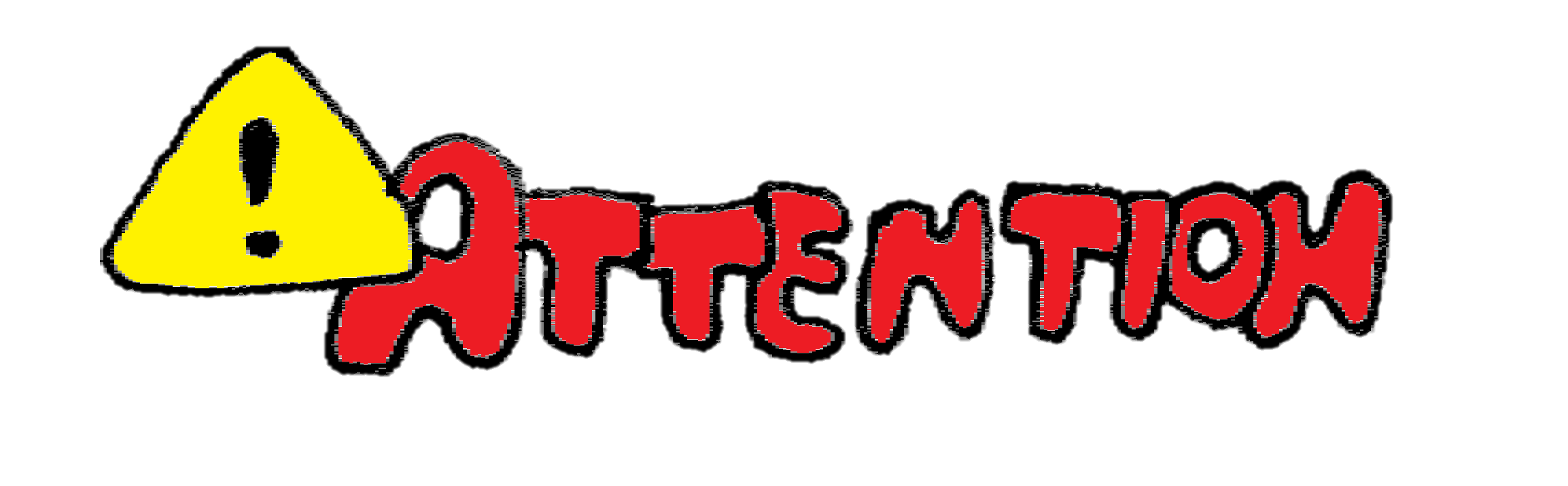 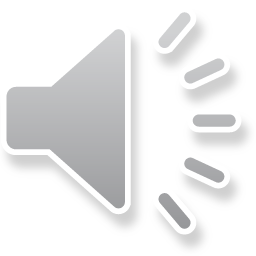 ウチはいままで虐待発生ってない
から、事例があってから委員会は
立ち上げればいいよね・・・
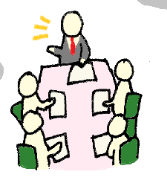 利用者に対してどういったシチュエーションで虐待が発生しやすくなるのか検討していきましょう！
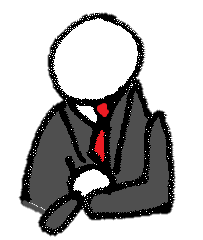 ①虐待の防止に関すること
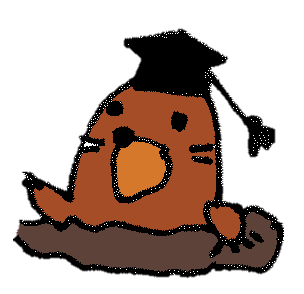 指導検査のポイント
常勤・非常勤問わず、全従業者に研修を実施していることが確認できない。
受講できなかった従業員に対しては、資料配布だけではなく、報告書の提出を求める等の受講の確認を行ってください。なお、その記録を残してください。
（忙しいし、あとでいっか・・・）
この間の研修の資料だから、
見ておいてね～
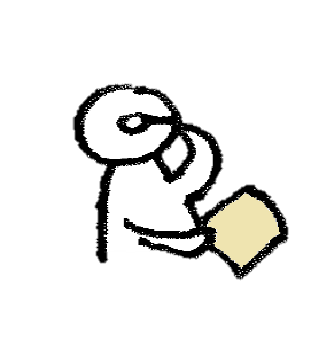 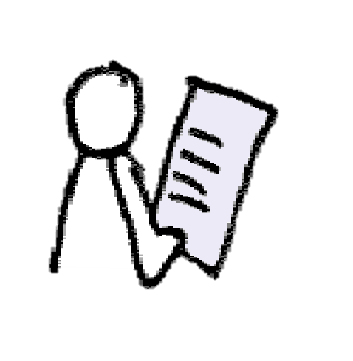 研修を欠席した従業者への対応　・良い例　⇒受講報告書の提出、記録の保存　・悪い例　⇒資料の配布のみ※やりっぱなしにせず、受講したことを事業所として確認し、記録として把握しておくことが大切です。
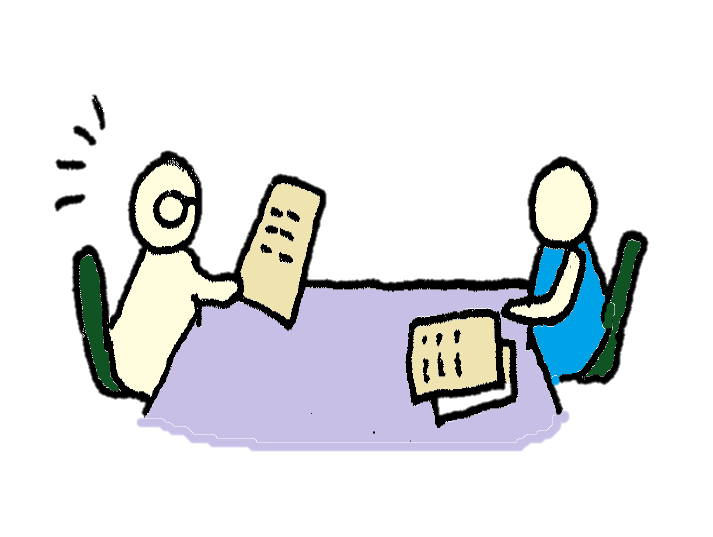 個別にアフターフォロー
受講報告書の回収＆保存
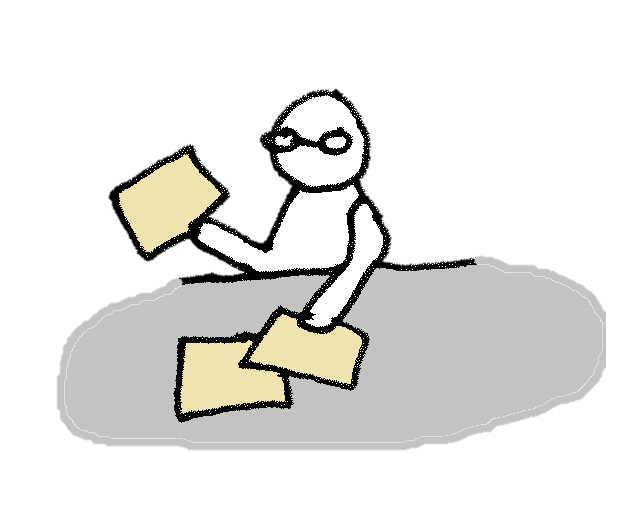 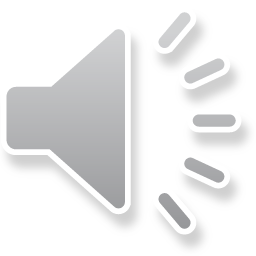 ①虐待の防止に関すること
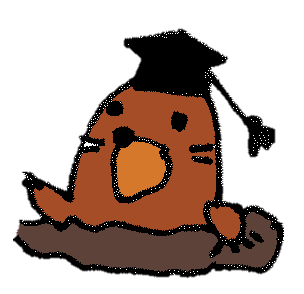 指導検査のポイント
担当者（虐待防止責任者等）を明確にし、重要事項説明書等に明示してください。
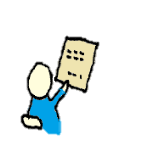 重要事項説明書や虐待防止マニュアル等に記載している担当者名がバラバラにならないよう、整合性を図ってください！
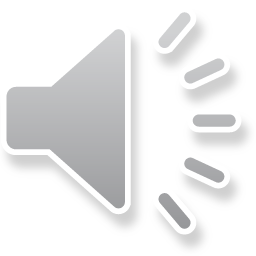 ・文書の中で確認できない⇒×　・虐待防止責任者＝管理者のようなあいまいな表現　⇒△　・虐待防止責任者：○○○○（個人名）⇒◎
①虐待の防止に関すること
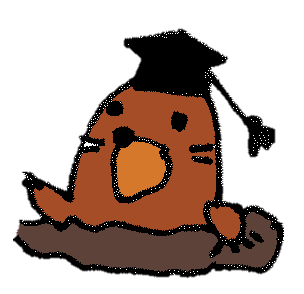 指導検査のポイント
虐待防止チェックリスト（職員チェックリスト、体制整備チェックリスト両方）を
　　実施してください。
なぜチェックリストが重要なのか？
　→事業所の管理者として、全従業者の虐待についての認識やメンタルヘルスの確認を
　　　チェックリストとして把握しているということが大切。　→個人で気を付けるべきことと、事業所としての体制整備がきちんとされていることは
　　　別物なので、どちらのチェックリストも必要。
いずれかのチェックリストが漏れていた場合、文書による改善を求めます。

①職員チェックリストは、常勤、非常勤問わず全従業者に対し実施し、実施した旨がわかるような記録（名簿等）を取ってください。

②体制整備チェックリスト（主に管理者が記入）を忘れず実施してください。

※ひな形は厚労省の「障害者虐待の防止と対応の手引き」等を参照
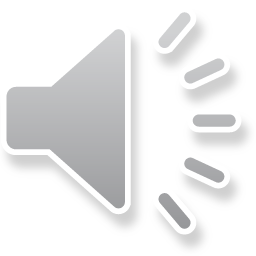 ①虐待の防止に関すること
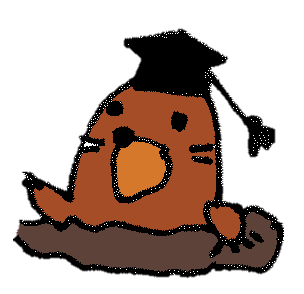 指導検査のポイント
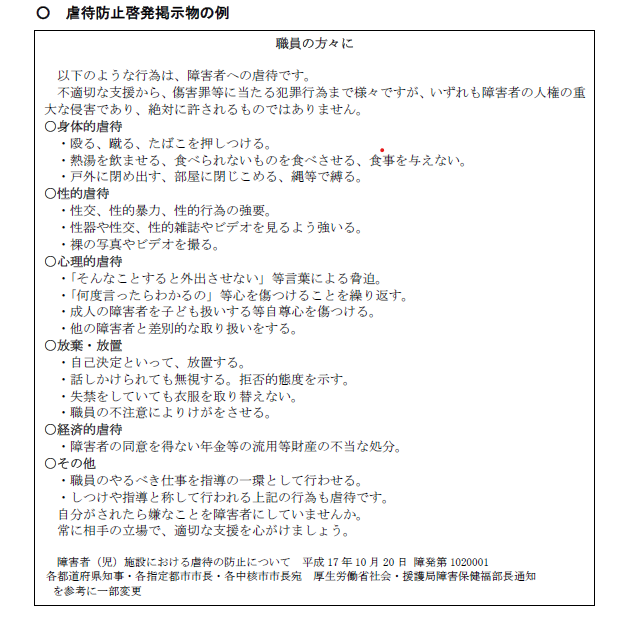 虐待防止啓発物を事業所内に掲示してください。
厚労省の「障害者虐待の防止と対応の手引き」等を
参考に、虐待防止啓発物を事業所内に掲示してください。
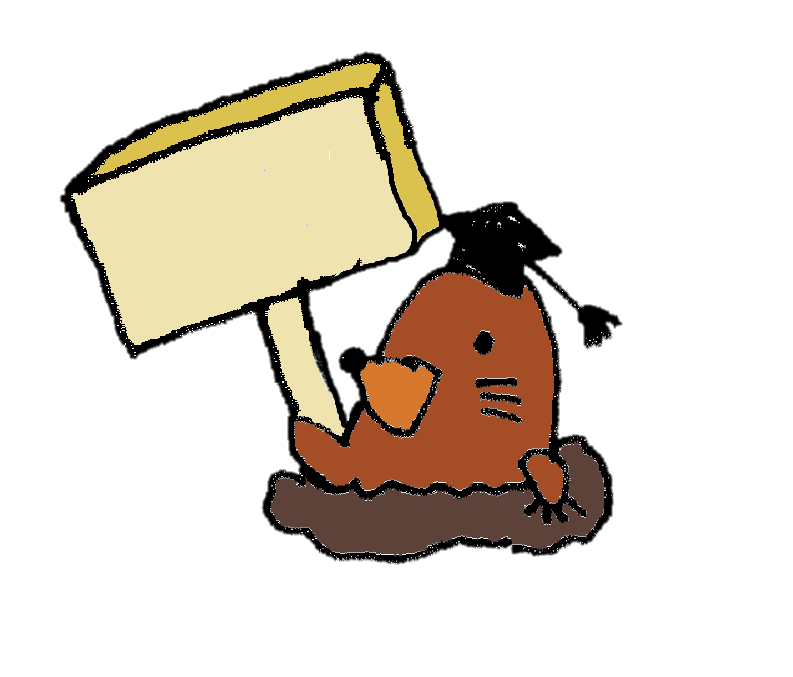 ▶　虐待の種別を記載
（身体的・性的・心理的・放棄＆放置・経済的）
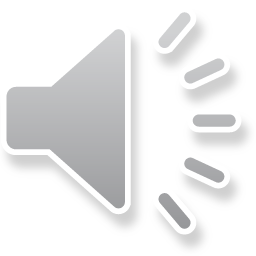 ▶　相談・通報・届出窓口の記載
※事業所内部のみでなく、区や第三者機関
　の連絡先あり
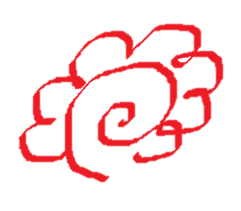 ２部　指摘件数が多い箇所
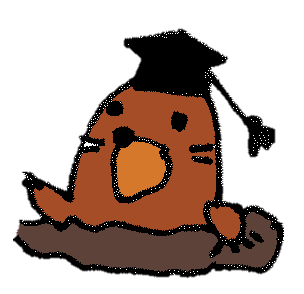 指導検査のポイント
②身体拘束等適正化に関すること
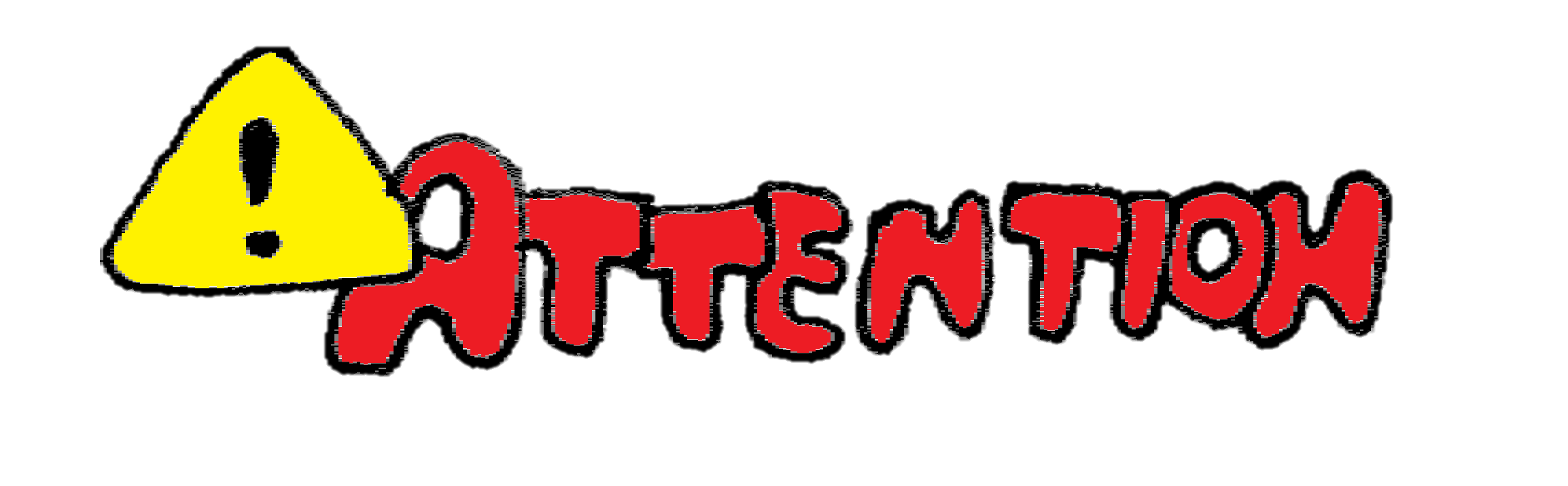 記録様式を整備してください。
必要項目を含めた指針を整備してください。
研修を実施してください。
「指針の未整備」「研修の未実施」は令和６年度より
『身体拘束廃止未実施減算』が適用されてしまいますので
特にご注意ください‼
・身体拘束を行った事例がない場合でも、記録様式を整備してください。

・研修について欠席者がいる場合は、フォローアップを行ってください。
　（研修資料を渡すだけでなく、受講報告書など欠席者が内容を確認したことが客観的に
　　わかるようにしてください。）
・虐待防止研修と一体的に実施する場合は、研修記録に「一体的に実施」していることがわかるよう記載を工夫してください。
・内容について高齢者だけでなく、障害者を前提とした内容が含まれるようにしてください。
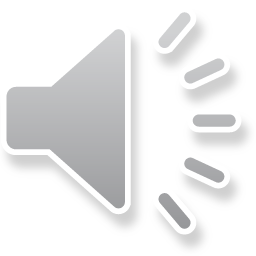 ②身体拘束等適正化に関すること
指導検査のポイント
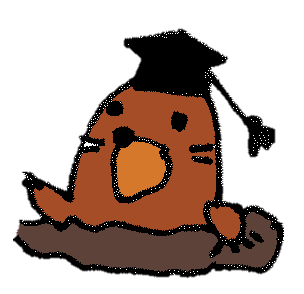 身体拘束等適正化のための委員会を開催し、その記録を取ってください。
・委員会として実施していることを明確に記録してください。
・委員会の検討内容を全従業者に周知していることがわかるよう記録を残してください。
・虐待防止委員会と一体的に開催する場合は、記録に「一体的に実施」していることがわかるよう記載を工夫してください。
「虐待防止委員会」と
一体的に実施する場合
令和〇年度　　第△回
虐待防止・身体拘束廃止委員会議事録
令和〇年度　　第△回
身体拘束廃止委員会議事録
１．開催日時・場所-------------
２．出席者 -------------------
３．虐待防止委員会議題・議事録   
　------------------------------
４．身体拘束廃止委員会議題・議事録
---------------------------------
１．開催日時・場所-------------
２．出席者 -------------------
３．議題   --------------------
４．議事録  -------------------
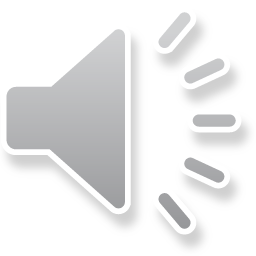 上野
欠席者確認
欠席者確認
柳
清川
鳥越
✔
✔
✔
✔
松葉
坂本
✔
✔
２部　指摘件数が多い箇所
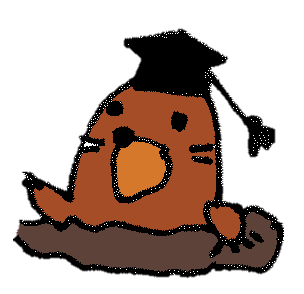 指導検査のポイント
③業務継続計画（BCP）関連
業務継続計画（感染症、非常災害）が未策定である。

従業者に対する研修及び訓練の実施が不十分である。
各BCPについて、事業所内の連絡網や関連施設の連絡先などが盛り込まれた「実際に利用することを想定した」内容になっているか確認します。
　また、 BCPは、緊急事態発生時の初期対応ではなく、初期対応終了後に業務を継続することができるように作成する計画のことです。非常災害対策計画等の内容とは区別して作成してください。
　なお、研修及び訓練についても、業務継続計画の内容の研修及び訓練を実施してください。
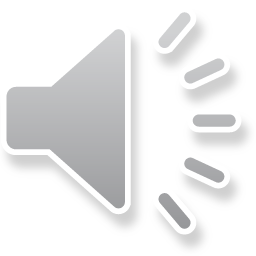 ＜ＢＣＰ発動のタイミングイメージ＞
初期対応
ＢＣＰ対応
発災
初期対応ひと段落
収束
２部　指摘件数が多い箇所
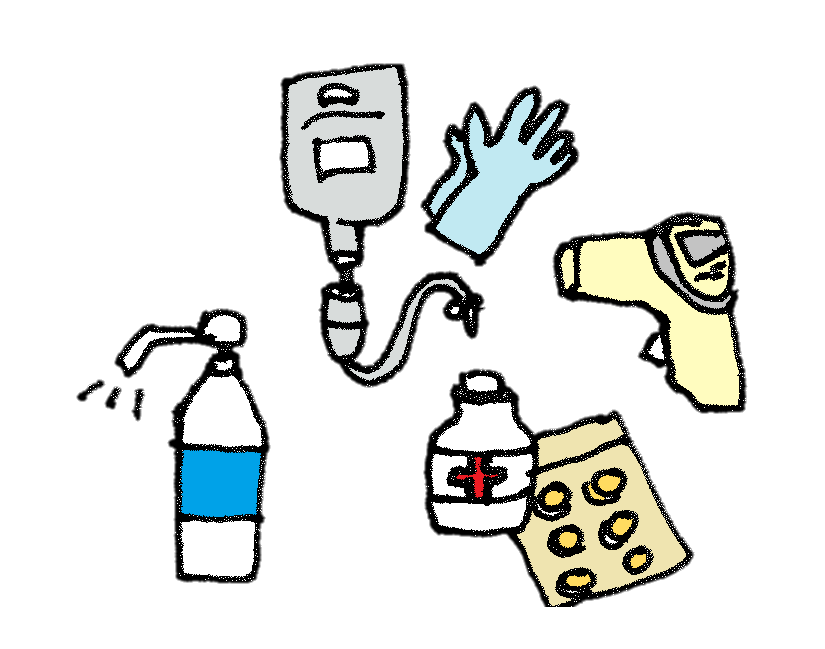 ④感染症まん延防止に関すること
事業所としての指針を作成してください。
指針には発生時等の区等への報告先を記載してください。
【指針に記載する項目】
　◆平常時の対策
　　　事業所内の衛生管理、ケアにかかる感染対策等
　◆発生時の対策
　　　発生状況の把握、感染拡大の防止、医療機関や保健所、区など関係機関との連携、
　　　区との連携及び報告等
　◆連絡体制の整備
　　　事業所内及び関係機関との連絡体制等
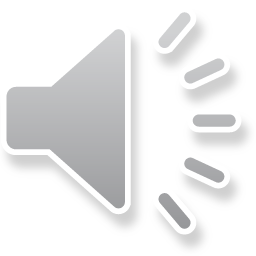 ＜訓練（机上訓練でもＯＫ）＞
④感染症まん延防止に関すること
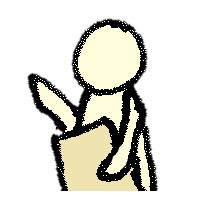 役割分担の確認、段取りの確認
担当不在時の対応　など
統括
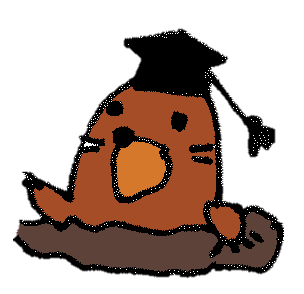 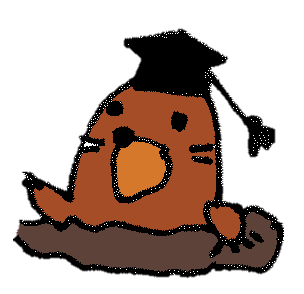 利用者対応
指導検査のポイント
指導検査のポイント
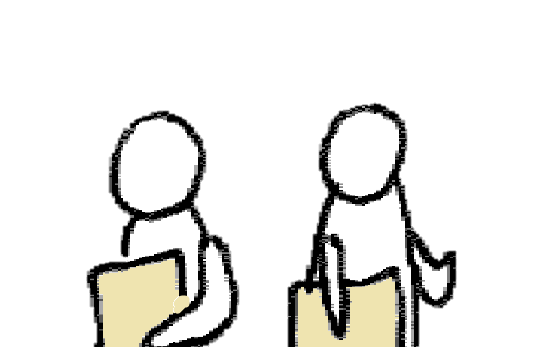 感染症の予防及びまん延の防止に係る対策を検討するための委員会を開催し、
　　その記録を取ってください。
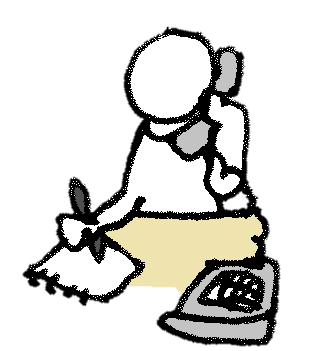 情報収集
連絡
・委員会として開催し検討していることがわかるよう記録を残してください。
・委員会は6月に1回以上開催してください。
・従業者への周知の記録を取ってください。
年に１回以上、研修および訓練を実施してください。
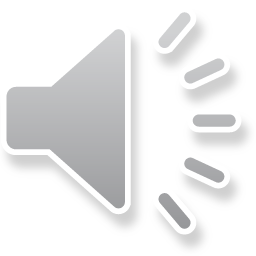 ・研修だけでなく訓練も実施し記録に残してください。
・欠席者がいる場合は、フォローアップを行ってください。（研修資料を渡すだけでなく、受講報告書など欠席者が内容を確認したことが客観的にわかるようにしてください。）
２部　指摘件数が多い箇所
個人情報使用同意書
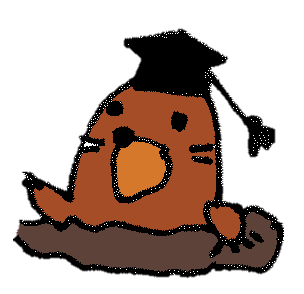 指導検査のポイント
-------------------
------------------
-------------------
-------------------
-------------------
⑤秘密保持に関すること
緊急連絡先
関係性：兄
090-××××-△△△△
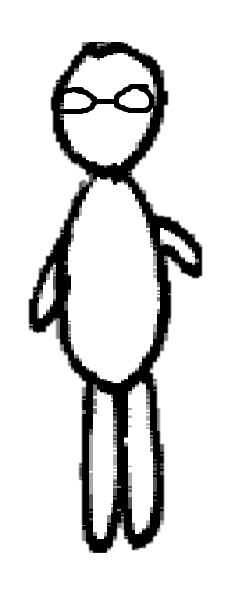 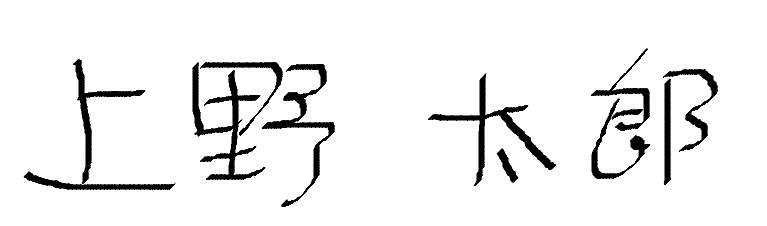 利用者名：
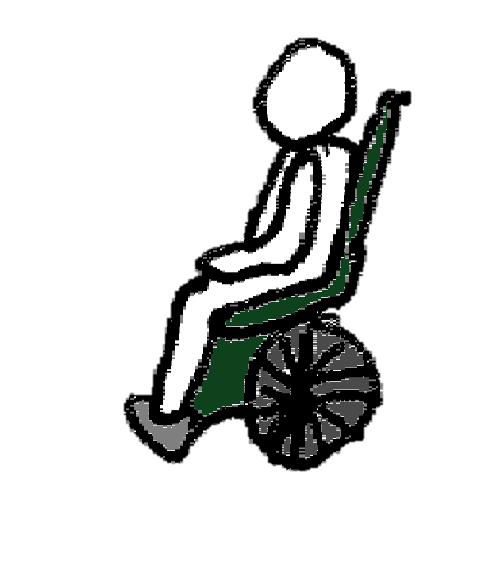 他の事業者等に対して、利用者又はその家族に関する情報を
　　提供する際は、利用者だけでなく、その家族の同意を得ること。
サービスを提供する従業者全員分の秘密保持誓約書を取ってください。
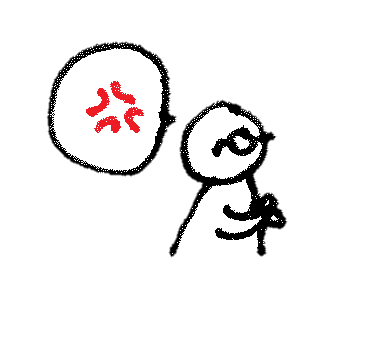 家族の同意もらって
なかったかも・・・
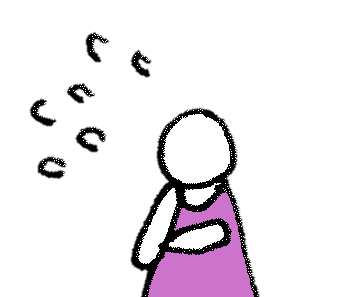 なんで勝手に連絡先共有してるの？
同意してないんだけど‼
・利用者の事情により、利用者家族の同意を得るのが難しい場合は、理由を記載する等、記録を残しておくことが望ましいです。
・利用者等の個人情報を保護するため、法人（事業者）の代表及び役員であったとしても、障害福祉サービス事業の従業者及び管理者として業務に従事する以上は、秘密保持について必要な措置を講じてください。
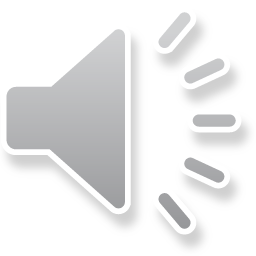 利用者の負担はゼロなんだし
別に通知しなくてもいいんじゃない？
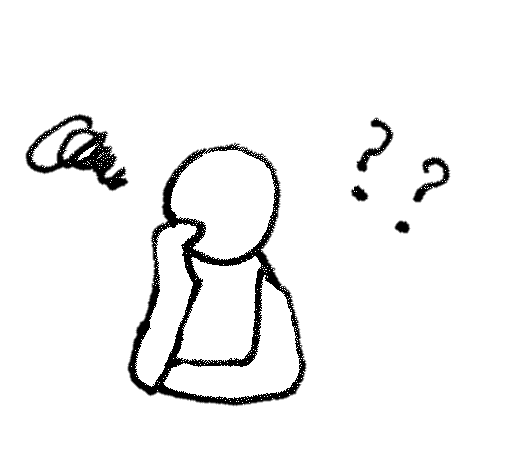 ２部　指摘件数が多い箇所
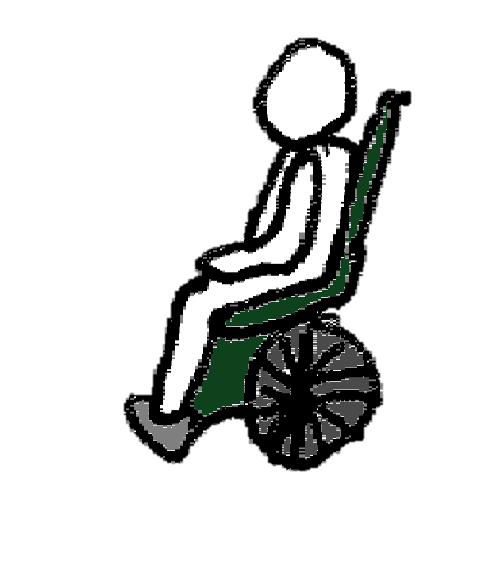 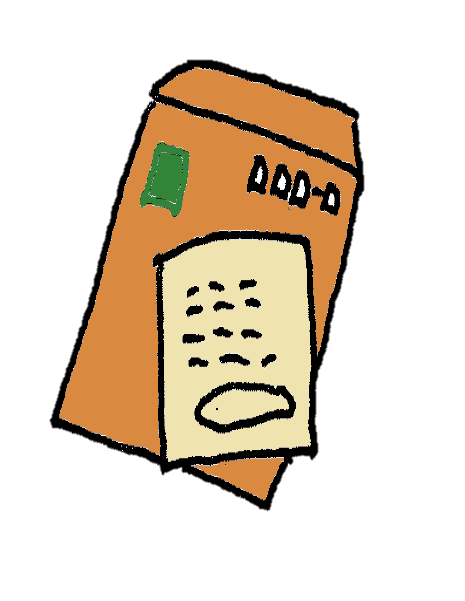 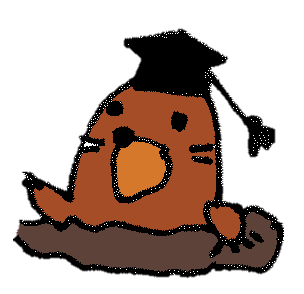 指導検査のポイント
⑥介護給付費の額に係る通知等に関すること
介護給付費等の受領の
お知らせ
請求書とは別に、給付決定された介護給付費の額を毎月利用者に通知してください。
給付費＝公金です
受けたサービスがどのくらい
費用がかかったか告知する義務
が事業所にはあります‼
▶サービス全体の費用
　￥55,000
▶利用者負担額
　￥０
▶代理受領額
　￥55,000
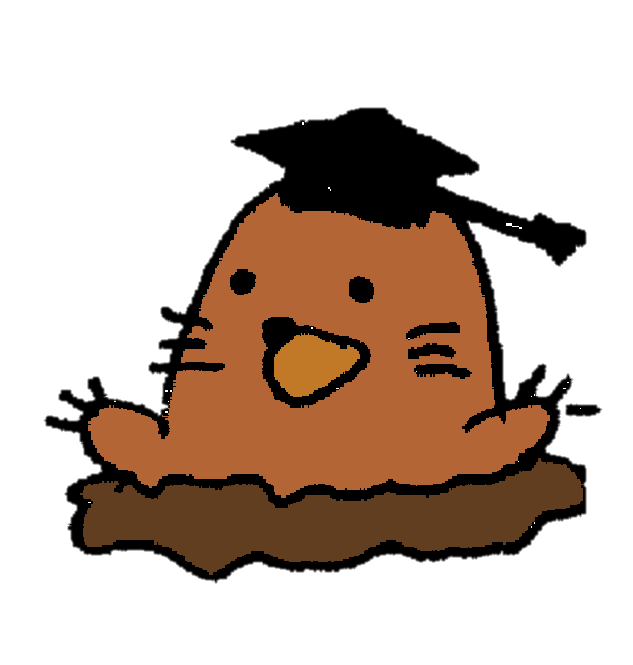 法定代理受領により区市町村から介護給付費の支給を受けた場合は、本人負担分の有無に関わらず、事業者が利用者に対し、当該給付費の額を通知する必要があります。
　　　　　　　介護保険サービスと異なり、区市町村は額の通知を行いません。
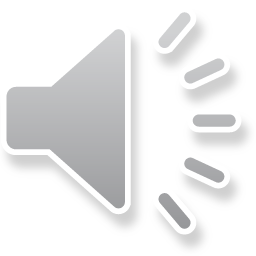 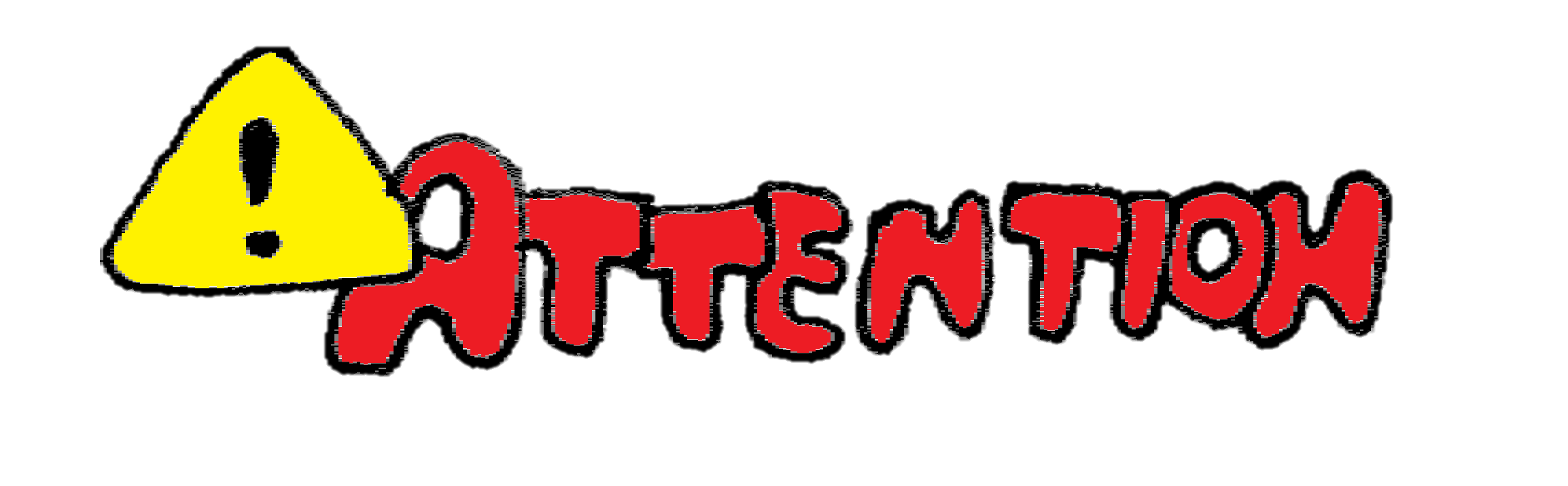 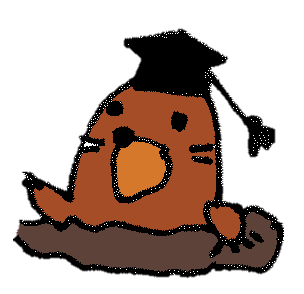 指導検査のポイント
⑥介護給付費の額に係る通知等に関すること
利用者の介護給付費等の受領を確認後に通知するようにしてください。
介護給付費の受領後に、利用者に対して介護給付費の額を通知してください。
　（例）サービス提供月が9月の場合
　　　　給付費は翌々月（11月）の15日以降に入金されるため、入金を確認した後に利用者に通知する。
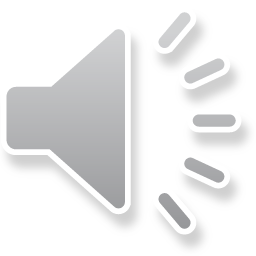 入金確認後の日付で通知を作成し送付
入金確認
利用者受領
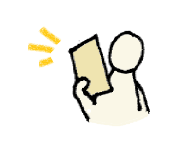 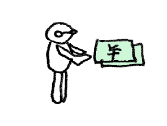 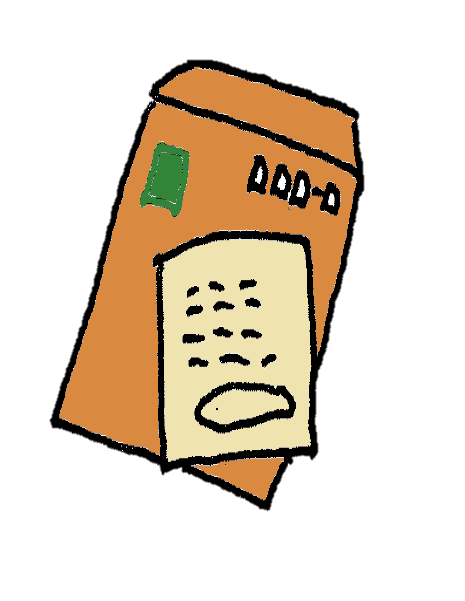 受講報告書ご提出のお願い
本動画の受講が終了しましたら、
ホームページにあるＵＲＬにアクセスしていただき、
受講報告書の提出をお願いいたします。
（ホームページから受講報告書をダウンロードしていただき、
入力、提出いただくこともできます。）

受講報告書のご提出により集団指導の受講確認といたします。
どうぞ、よろしくお願いいたします。
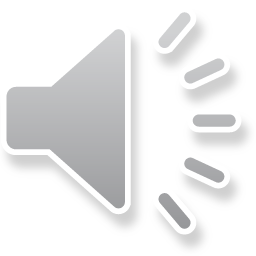 ご清聴ありがとうございました。
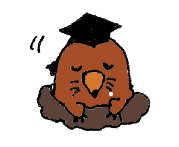 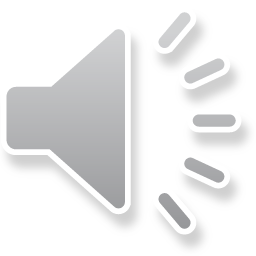